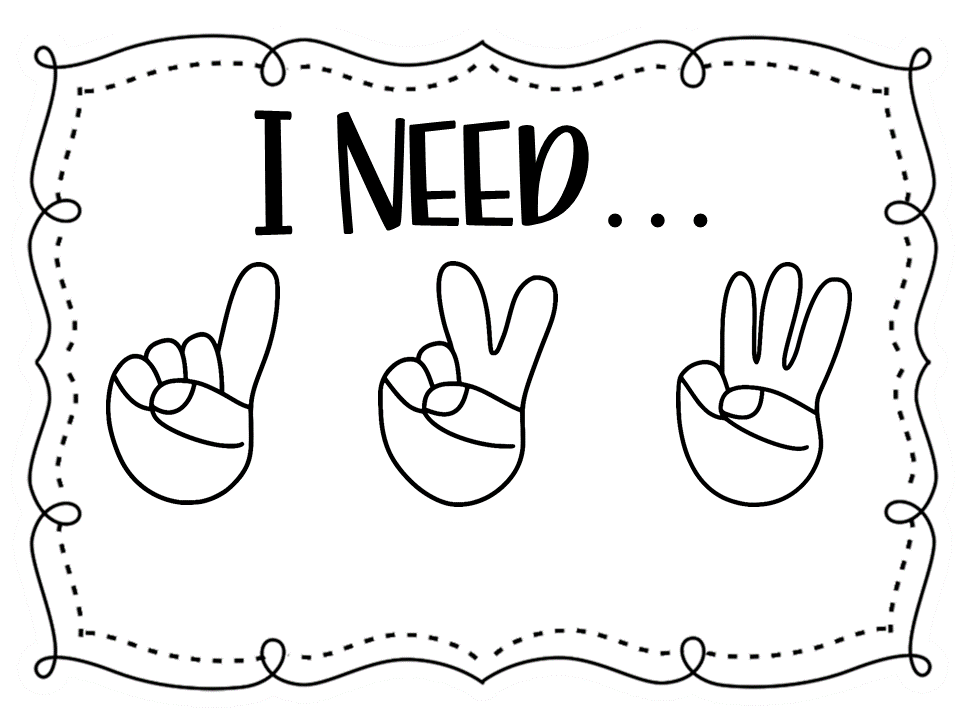 Type Text Here
Type Text Here
Type Text Here
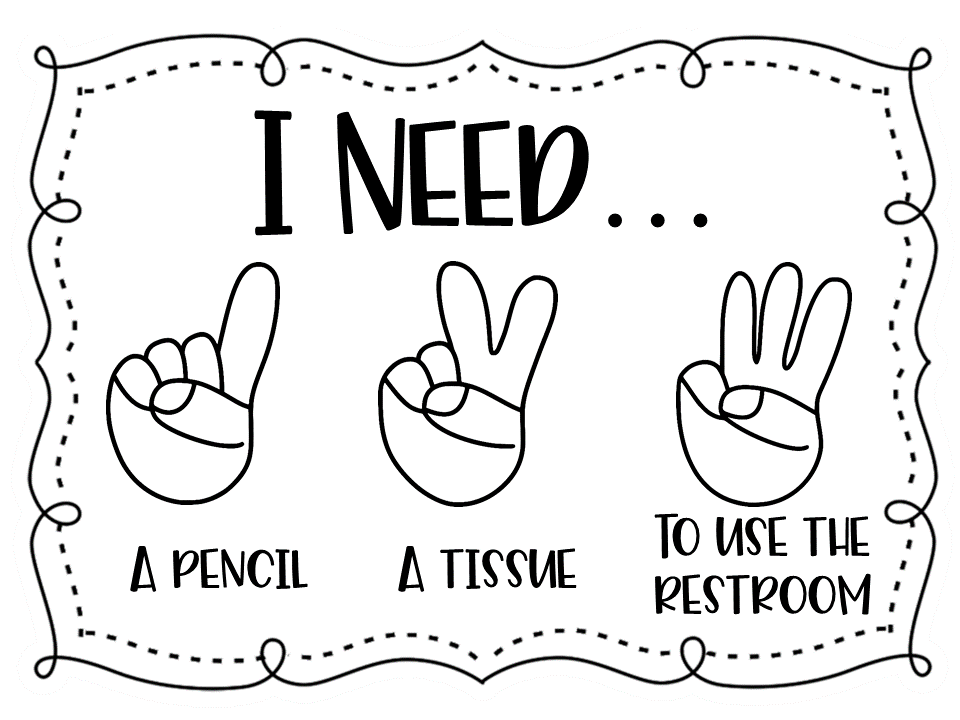 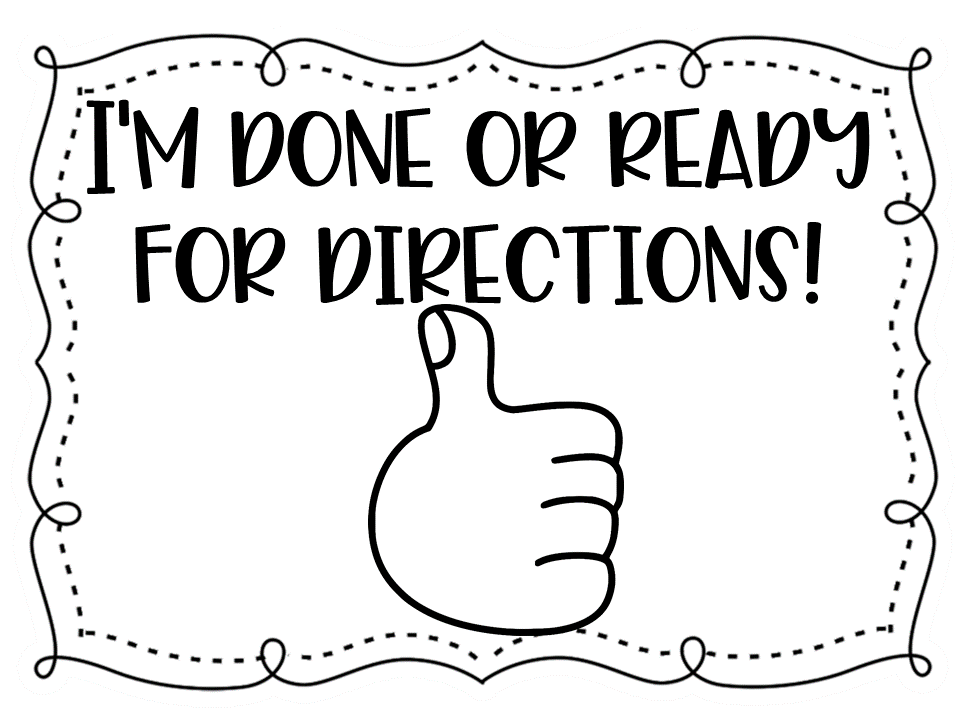 This resource was created by Jennifer Findley. It may be printed and photocopied for single classroom use. It may not be put on the Internet, sold, or distributed in any form.  Check out my store for more resources that are common core aligned.









Follow my blog for updates and freebies.




Thanks! 
Jennifer Findley
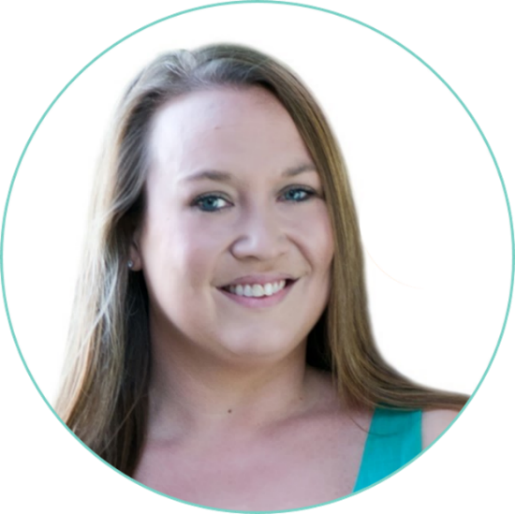 www.JenniferFindley.com
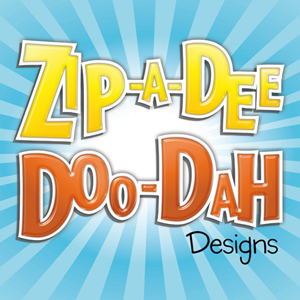 Amy Groesbeck Fonts